Μάρκετινγκ Υπηρεσιών
Ενότητα # 8: Τιμολόγηση και Διαχείριση Εσόδων Διδάσκουσα: Άννα Ζαρκάδα
Τμήμα: Οργάνωση & Διοίκηση Επιχειρήσεων
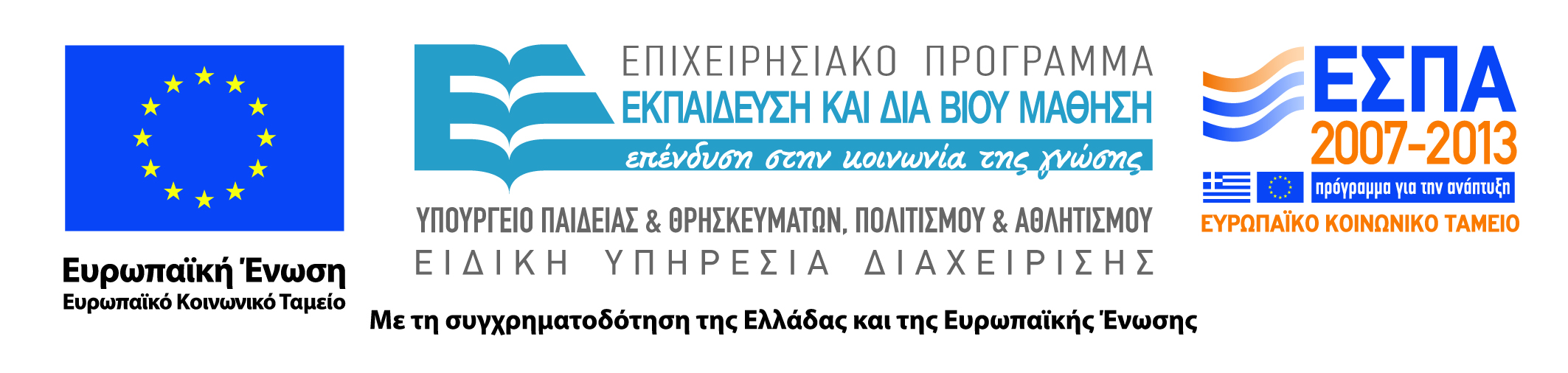 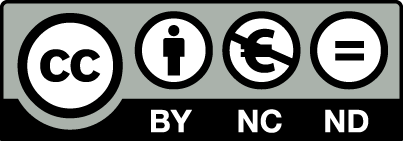 Χρηματοδότηση
Το παρόν εκπαιδευτικό υλικό έχει αναπτυχθεί στα πλαίσια του εκπαιδευτικού έργου του διδάσκοντα.
Το έργο «Ανοικτά Ακαδημαϊκά Μαθήματα στο Οικονομικό Πανεπιστήμιο Αθηνών» έχει χρηματοδοτήσει μόνο τη αναδιαμόρφωση του εκπαιδευτικού υλικού. 
Το έργο υλοποιείται στο πλαίσιο του Επιχειρησιακού Προγράμματος «Εκπαίδευση και Δια Βίου Μάθηση» και συγχρηματοδοτείται από την Ευρωπαϊκή Ένωση (Ευρωπαϊκό Κοινωνικό Ταμείο) και από εθνικούς πόρους.
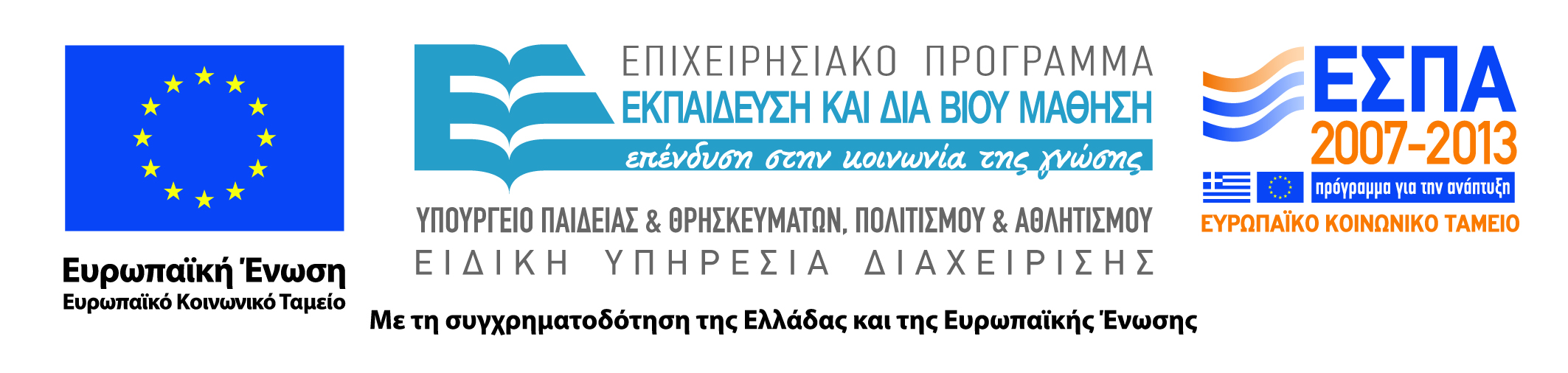 2
Άδειες Χρήσης
Το παρόν εκπαιδευτικό υλικό υπόκειται σε άδειες χρήσης Creative Commons. 
Για εκπαιδευτικό υλικό, όπως εικόνες, που υπόκειται σε άλλου τύπου άδειας χρήσης, η άδεια χρήσης αναφέρεται ρητώς.
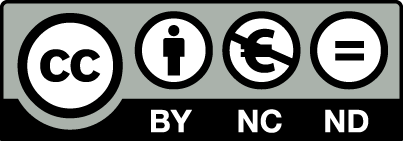 3
Σκοποί ενότητας
Κατανόηση των βασικών αρχών και ιδιαιτεροτήτων στην τιμολόγηση υπηρεσιών
Εισαγωγή στις βασικές προσεγγίσεις τιμολόγησης
Κατανόηση της έννοιας του κόστους και των στρατηγικών ενίσχυσης της αξίας
Εξοικείωση με τον όρο και τις στρατηγικές διαχείρισης εσόδων
Κατανόηση των ηθικών ζητημάτων που εγείρει η τιμολόγηση υπηρεσιών
4
Περιεχόμενα ενότητας
Εισαγωγή στην Τιμολόγηση Υπηρεσιών
Βασικές Προσεγγίσεις στην Τιμολόγηση Υπηρεσιών
Κόστη και Εκροές
Διαχείριση εσόδων (Revenue Management)
Ηθικά Θέματα στην Τιμολόγηση
5
Εισαγωγή στην Τιμολόγηση Υπηρεσιών Διαχείριση εσόδων
Μάθημα: Μάρκετινγκ Υπηρεσιών, Ενότητα # 8: Τιμολόγηση και Διαχείριση Εσόδων 
Διδάσκουσα: Άννα Ζαρκάδα, Τμήμα: Οργάνωση & Διοίκηση Επιχειρήσεων
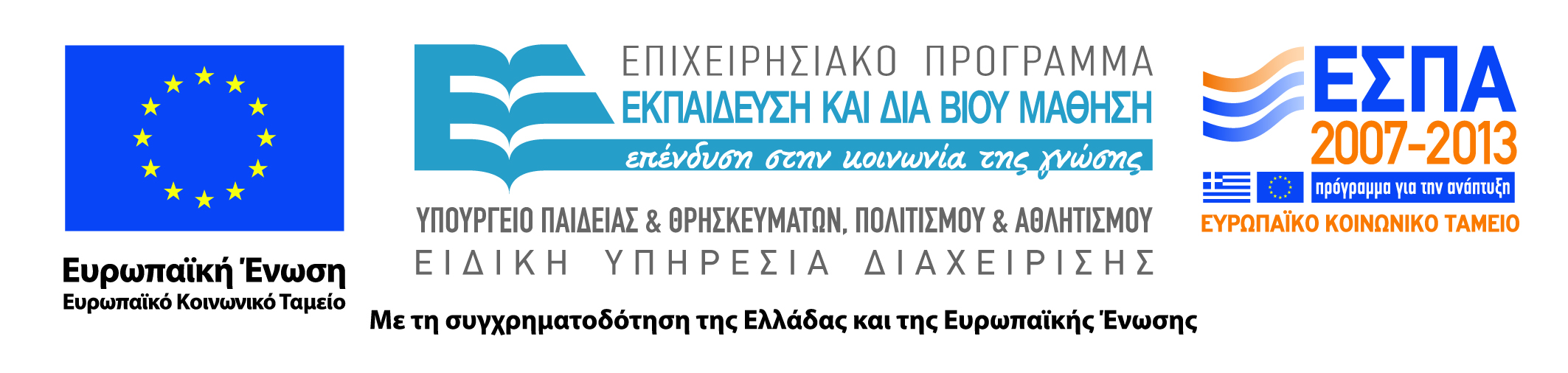 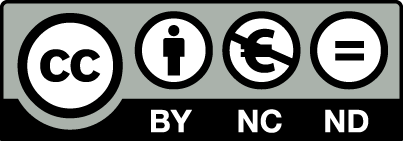 Η έννοια της τιμής
Τιμή = Η συναλλακτική ή ανταλλακτική αξία εκφρασμένη σε νομισματικές μονάδες
Έννοιες με την ίδια σημασία:
Ενοίκιο 
Διόδια 
Δίδακτρα 
Τόκος 
Μισθός 
Φόρος 
Προμήθεια
συνδρομή
7
Ιδιαιτερότητες της Τιμολόγησης Υπηρεσιών
Δυσκολίες στον υπολογισμό του κόστους 
Ποικιλομορφία των εισροών και εκροών που δημιουργούν δυσκολίες στον ορισμό της «μονάδας υπηρεσίας» και τον προσδιορισμό της βάσης της τιμολόγησης
Οι πελάτες δυσκολεύονται να αποτιμήσουν τις υπηρεσίες σε σχέση με το τι παίρνουν σε αντάλλαγμα για τα χρήματά τους
Σημασία του παράγοντα «χρόνος» – αξία της παροχής της υπηρεσίας στον καταναλωτή «πιο γρήγορα»
Διαφοροποίηση της εκτίμησης της αξίας της υπηρεσίας που διακινείται με φυσικά ή ηλεκτρονικά κανάλια διανομής
8
Εναλλακτικοί στόχοι της τιμολόγησης (1 από 2)
Στόχοι σχετικοί με τα έσοδα και το κέρδος
Κερδοφορία
Κάλυψη του κόστους
Στόχοι σχετικοί με την πελατεία και τους χρήστες της υπηρεσίας
Χτίσιμο της ζήτησης
Μεγιστοποίηση της ζήτησης
Πλήρης χρησιμοποίηση της δυναμικότητας
9
Εναλλακτικοί στόχοι της τιμολόγησης (2 από 2)
Χτίσιμο πελατειακής βάσης
Ενεργοποίηση της διαδικασίας 
Διείσδυσης και 
Διάχυσης
Χτίσιμο του μεριδίου αγοράς 
Αύξηση του αριθμού των χρηστών
10
Το τρίγωνο της τιμολόγησης υπηρεσιών
Η στρατηγική τιμολόγησης εδράζει σε τρεις παράγοντες τους οποίους πρέπει να λαμβάνει υπόψη ο πάροχος της υπηρεσίας στη θεμελίωση τιμολογιακής με προσανατολισμό την αγορά:
Την αντιλαμβανόμενη αξία για τον πελάτη
Τις τιμές των ανταγωνιστικών υπηρεσιών
Το κόστος παραγωγής της υπηρεσίας
11
Βασικές Προσεγγίσεις στην Τιμολόγηση Υπηρεσιών
Μάθημα: Μάρκετινγκ Υπηρεσιών, Ενότητα # 8: Τιμολόγηση και Διαχείριση Εσόδων 
Διδάσκουσα: Άννα Ζαρκάδα, Τμήμα: Οργάνωση & Διοίκηση Επιχειρήσεων
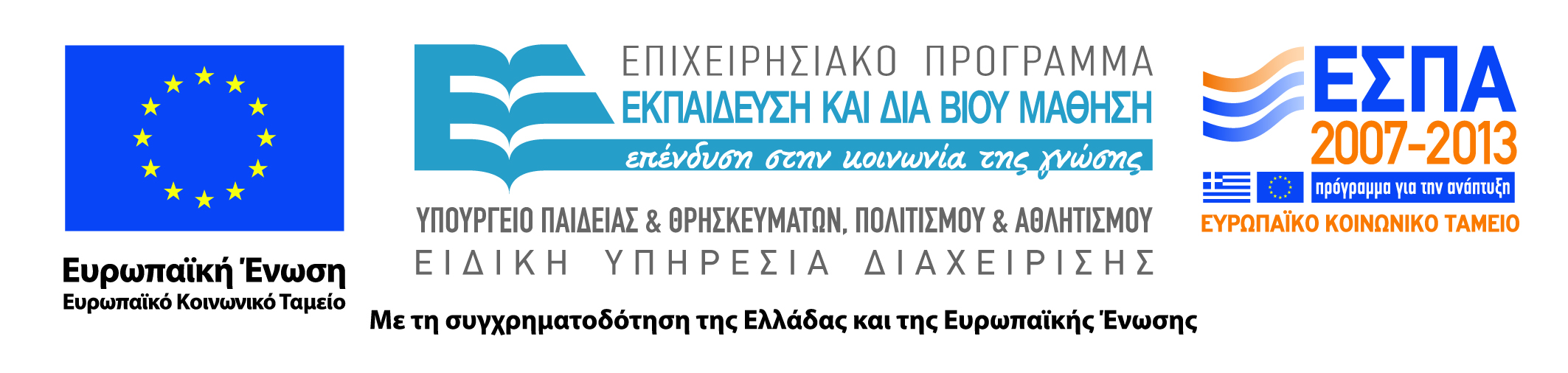 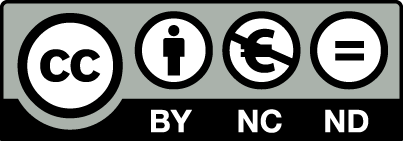 Βασικές προσεγγίσεις της τιμολόγησης (1 από 5)
Τιμολόγηση με βάση το κόστος  και άλλα χρηματοοικονομικά κριτήρια
πρόβλημα: προσδιορισμός των μονάδων «κόστους»
κοστολόγηση με βάση τις δραστηριότητες που απαρτίζουν την υπηρεσία
κοστολόγηση όλων των εισροών
τεχνικές:
κόστος συν (cost plus)= κόστος παραγωγής+%
καθορισμένου μεγέθους αποδοτικότητας  (target rate of return)
αποδοτικότητα ιδίων κεφαλαίων (ROI)
μικτό κέρδος επί των πωλήσεων
καθαρό κέρδος επί των πωλήσεων
μικτό κέρδος
καθαρό κέρδος
νεκρού σημείου (break-even point)
13
Βασικές προσεγγίσεις της τιμολόγησης (2 από 5)
Τιμολόγηση με βάση τη ζήτηση
Τιμολόγηση Διείσδυσης (penetration pricing)
οικονομίες κλίμακας
μαζικής απήχησης υπηρεσία
μακρύς κύκλος ζωής
πολλά υποκατάστατα
ασήμαντα εμπόδια εισαγωγής νέων παραγωγών
ελαστικότητα ζήτησης – μικρή μείωση τιμής μεγάλη διαφορά στη ζήτηση
 Ξάφρισμα (skimming pricing)
ανελαστικότητα ζήτησης – απευθύνεται σε ‘νεωτεριστές’
ευκολότερο να μειωθεί παρά να αυξηθεί η τιμή
γρήγορη  απόσβεση αρχικής επένδυσης
14
Βασικές προσεγγίσεις της τιμολόγησης (3 από 5)
Τιμολόγηση με βάση τη ζήτηση
Γοήτρου (premium pricing)
αρκετός αριθμός δυνητικών καταναλωτών
υψηλή ποιότητα
συμβολικά χαρακτηριστικά
Ενδεικτικής τιμής (RPM)
αποφυγή ανταγωνισμού μεταξύ ενδιάμεσων ιδίως σε περιπτώσεις συμβάσεων δικαιόχρησης
 αποφυγή γκρίζου εμπορίου
συχνή αγορά ώστε να μάθουν και να αναγνωρίζουν οι καταναλωτές την τιμή
καλές σχέσεις στα πολλαπλά δίκτυα διανομής
ενίσχυση της εικόνας της μάρκας
15
Βασικές προσεγγίσεις της τιμολόγησης (4 από 5)
Τιμολόγηση με βάση τον ανταγωνισμό
Παρακολούθηση των τιμολογιακών στρατηγικών του ανταγωνισμού 
Πρόβλημα: μη επαρκής διαφοροποίηση της παρεχόμενης υπηρεσίας
Ποιος ορίζει τον ‘ανταγωνισμό;
Τιμολόγηση σε σχέση με την επιχείρηση  που κατέχει τη θέση του ηγέτη των τιμών
Πρόβλημα: μπορεί  ο ηγέτης να καθορίζει τις τιμές του κλάδου;
Εναλλακτικές στρατηγικές  με στόχο το μερίδιο αγοράς
αμυντικά – διατήρηση
επιθετικά – αύξηση
16
Βασικές προσεγγίσεις της τιμολόγησης (5 από 5)
Τιμολόγηση με βάση την αξία
Συσχετισμός της τιμής με την αξία όπως την προσλαμβάνει ο πελάτης 
Οι πελάτες ενδιαφέρονται για την αξία που λαμβάνουν
 όχι για το τι κοστίζει στον πάροχο η παραγωγή της υπηρεσίας
4 ορισμοί της αξίας για τον καταναλωτή:
Αξία είναι η χαμηλή τιμή
Αξία είναι η ποιότητα που λαμβάνω για το τίμημα που δίνω
Αξία είναι όλα αυτά που θέλω σε μία υπηρεσία
Αξία είναι όλα αυτά που παίρνω για όλα αυτά που δίνω
17
Κόστη και Εκροές
Μάθημα: Μάρκετινγκ Υπηρεσιών, Ενότητα # 8: Τιμολόγηση και Διαχείριση Εσόδων 
Διδάσκουσα: Άννα Ζαρκάδα, Τμήμα: Οργάνωση & Διοίκηση Επιχειρήσεων
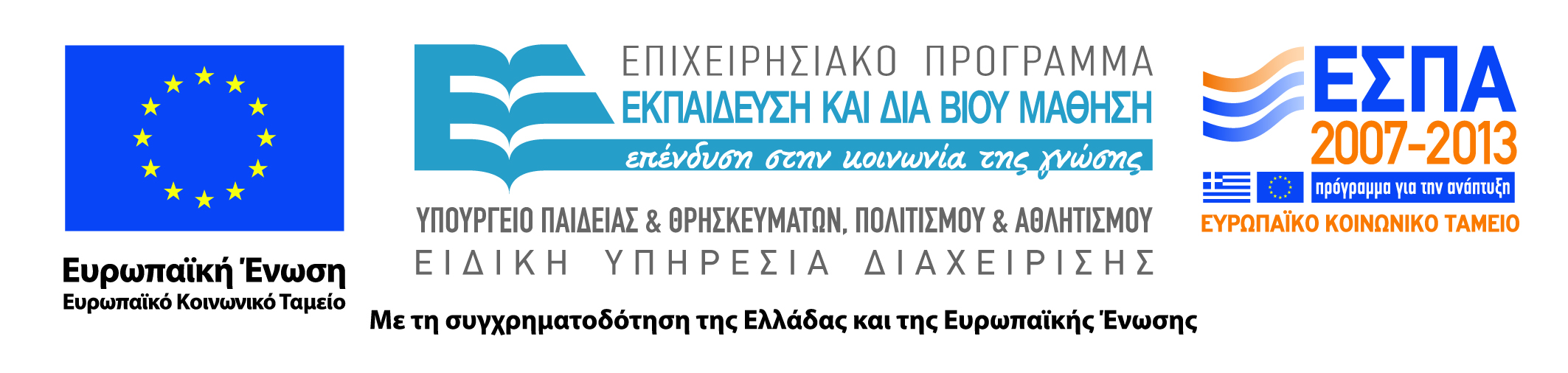 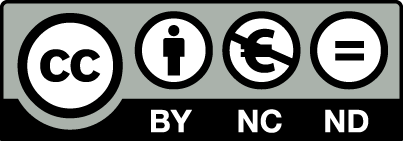 Οι προσλαμβανόμενες εκροές από την  προοπτική του πελάτη (1 από 2)
Η τιμή σε χρήμα δεν είναι η μόνη προσλαμβανόμενη εκροή που σχετίζεται με την αγορά και τη χρήση της υπηρεσίας 
Οριακές χρηματοοικονομικές εκροές
Η τιμή αγοράς της υπηρεσίας
Έξοδα που σχετίζονται με 
την αναζήτηση
την αγοραστική διαδικασία
τη χρήση της υπηρεσίας
19
Οι προσλαμβανόμενες εκροές από την  προοπτική του πελάτη (2 από 2)
Μη χρηματοοικονομικές εκροές 
Το κόστος του χρόνου
Φυσικό κόστος 
Προσπάθεια
Μετακίνηση
Ψυχολογικό και διανοητικό κόστος
Άγχος/ ανασφάλεια



Καθορισμός κριτηρίων επιλογής 
Σύγκριση εναλλακτικών λύσεων
Πίεση από πωλητές
Αισθητικό κόστος 
δυσάρεστες μυρωδιές
αποκρουστικές εικόνες
θόρυβος
ενοχλητική σωματική επαφή
20
Προσδιορισμός του συνολικού κόστους της υπηρεσίας για τον πελάτη
21
Τιμολόγηση με βάση την αξία
Η ανταλλαγή των αξιών δεν θα ολοκληρωθεί αν ο πελάτης δεν δει ότι η καθαρή αξία είναι θετική
Καθαρή Αξία = 
Προσλαμβανώμενα οφέλη- Προσλαμβανόμενες Εκροές
Καταναλωτικό πλεόνασμα: 
η διαφορά ανάμεσα στην τιμή που πλήρωσε 
και το ποσόν που ο πελάτης θα ήταν διατεθειμένος να πληρώσει 
αν δεν υπήρχε άλλη εναλλακτική λύση του προβλήματος του
22
Στρατηγικές για την ενίσχυση της καθαρής αξίας
Ενίσχυση της καθαρής αξίας μέσω του παρεχόμενου οφέλους
Πρόσθεση οφέλους στον πυρήνα του προϊόντος
Ενίσχυση συμπληρωματικών υπηρεσιών
Διαχείριση των εντυπώσεων
Μείωση των εκροών για τον πελάτη
Μείωση χρόνου για
Αναζήτηση, αξιολόγηση, αγορά και χρήση της υπηρεσίας
Μείωση τιμών και/ή του συνολικού χρηματοοικονομικού κόστους \
Περιορισμός της φυσικής και διανοητικής προσπάθειας που απαιτείται για την αγορά και/ή τη χρήση
Εξάλειψη δυσάρεστων αισθητικών διαστάσεων (π.χ. τηγανίλα στα εστιατόρια)
Διαχείριση των εντυπώσεων
23
Διαχείριση των εντυπώσεων
Μείωση της αβεβαιότητας
Εγγυήσεις
Flat rate (προσφορές με σταθερή τιμή)
Σχεσιακή τιμολόγηση
Κίνητρα που δεν σχετίζονται με την τιμή
Εκπτώσεις για αγορές μεγάλου όγκου
Εκπτώσεις για αγορές πολλαπλών υπηρεσιών
Ηγετική θέση χαμηλής τιμής (Low-cost leadership)
Εκπαίδευση των καταναλωτών στο να μην εξισώνουν την τιμή με την ποιότητα
Διατήρηση του κόστους παραγωγής σε χαμηλά επίπεδα ώστε να επιτυγχάνεται κερδοφορία με την χαμηλή τιμή
24
Διαχείριση εσόδων (Revenue Management)
Μάθημα: Μάρκετινγκ Υπηρεσιών, Ενότητα # 8: Τιμολόγηση και Διαχείριση Εσόδων 
Διδάσκουσα: Άννα Ζαρκάδα, Τμήμα: Οργάνωση & Διοίκηση Επιχειρήσεων
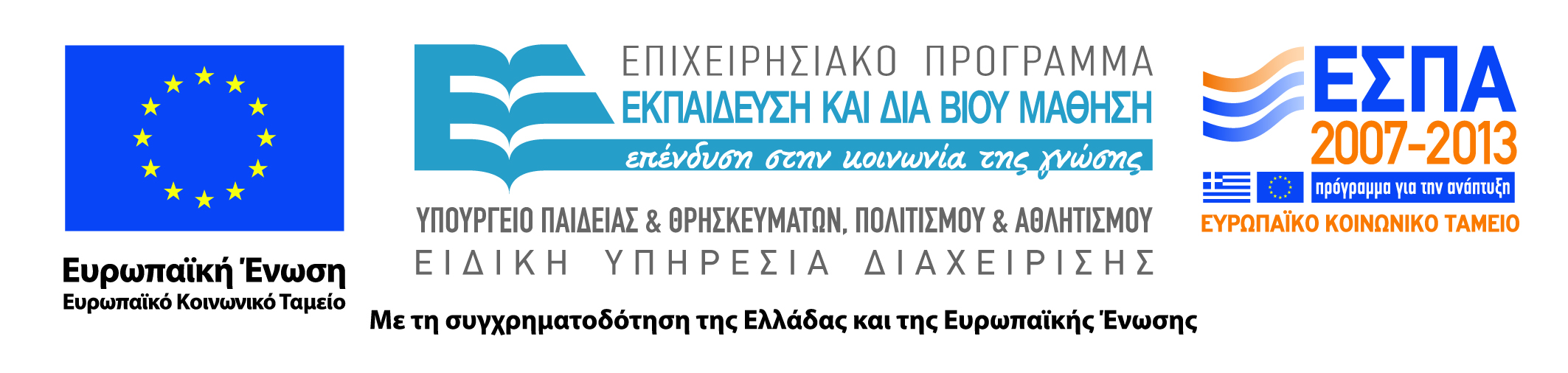 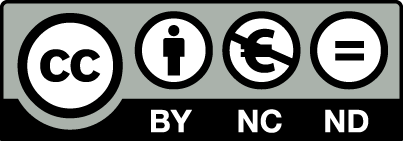 Βασικές αρχές Διαχείρισης Εσόδων (1 από 2)
Ορισμός: Χρήση μαθηματικών μοντέλων για να αναλύσουμε ιστορικά στοιχεία και πληροφορίες σε πραγματικό χρόνο προκειμένου να καθοριστούν
Οι τιμές που χρεώνονται σε κάθε πακέτο (price bucket)
Πόσες μονάδες υπηρεσιών θα συμπεριληφθούν σε κάθε πακέτο
Στόχος: Μεγιστοποίηση των εσόδων από τη διαθέσιμη παραγωγική ικανότητα της δεδομένης στιγμής
Στρατηγική: Παραμετροποίηση και εξατομίκευση της τιμής (price customization)
26
Βασικές αρχές Διαχείρισης Εσόδων (2 από 2)
Εναλλακτικές τεχνικές
Διαφορετικές τιμές για διαφορετικά τμήματα της αγοράς 
        Π.χ. εισιτήρια business class και οικονομικής θέσης
Διαφορετικά πακέτα τιμών (price buckets) με κριτήριο την ευαισθησία της τιμής σε σχέση με το χρόνο χρήσης και την ευελιξία του πακέτου 
        Π.χ. εισιτήρια για συγκεκριμένους προορισμούς 
Φράχτες τιμών (rate fences)  που ελαχιστοποιούν το πλεόνασμα του καταναλωτή = απομόνωση των τμημάτων της αγοράς για τα οποία η υπηρεσία αντιπροσωπεύει υψηλή αξία  αποκλείοντας  έτσι τους πελάτες  που είναι διατεθειμένοι να πληρώσουν περισσότερα από το να εκμεταλλευτούν προσφορές με βάση την τιμή
27
Φράχτες τιμών: βασικές κατηγορίες
28
Συσχετισμός πακέτων τιμών με την καμπύλη ζήτησης και τους φράχτες τιμών
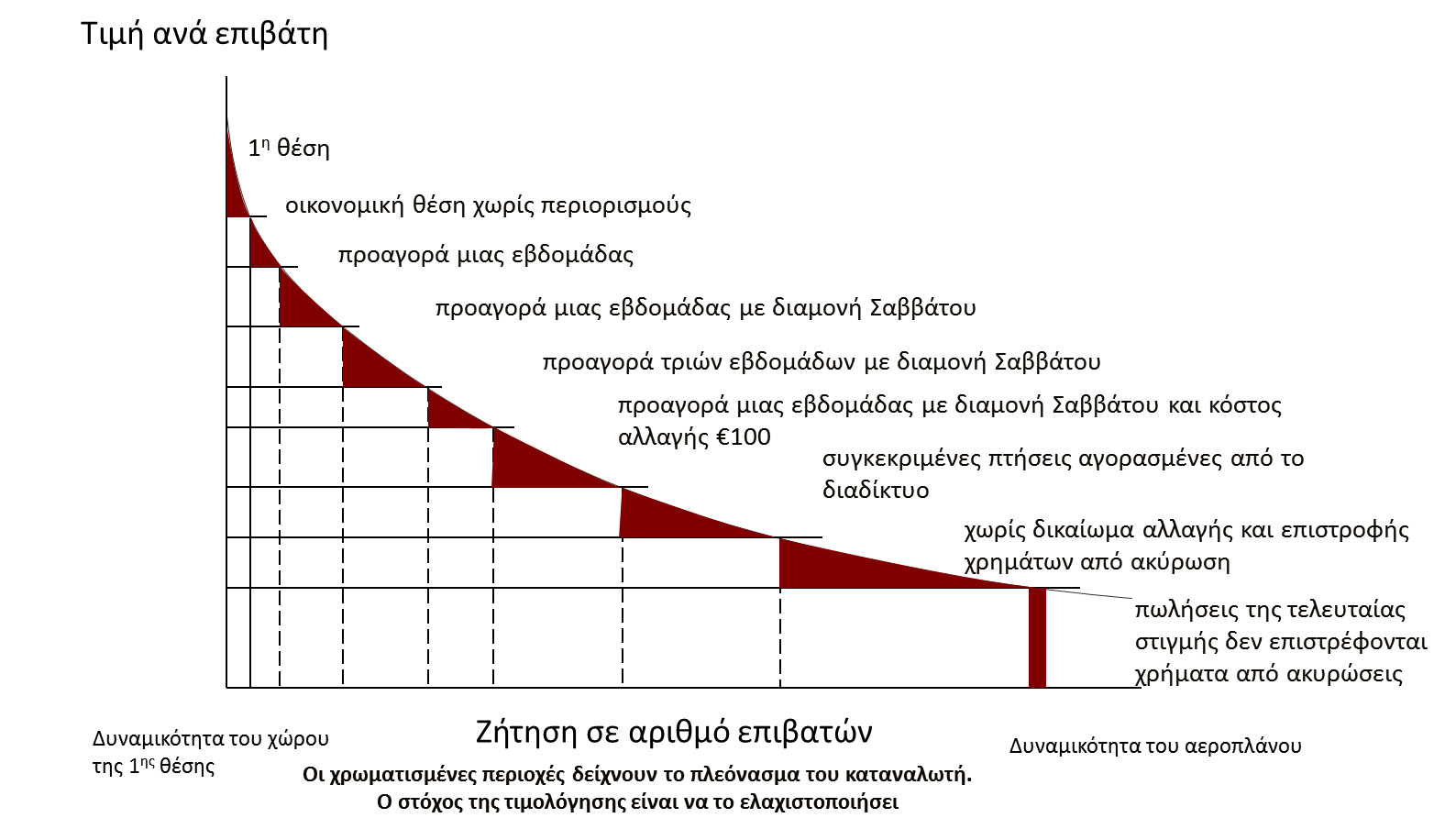 29
Ηθικά Θέματα στην Τιμολόγηση
Μάθημα: Μάρκετινγκ Υπηρεσιών, Ενότητα # 8: Τιμολόγηση και Διαχείριση Εσόδων 
Διδάσκουσα: Άννα Ζαρκάδα, Τμήμα: Οργάνωση & Διοίκηση Επιχειρήσεων
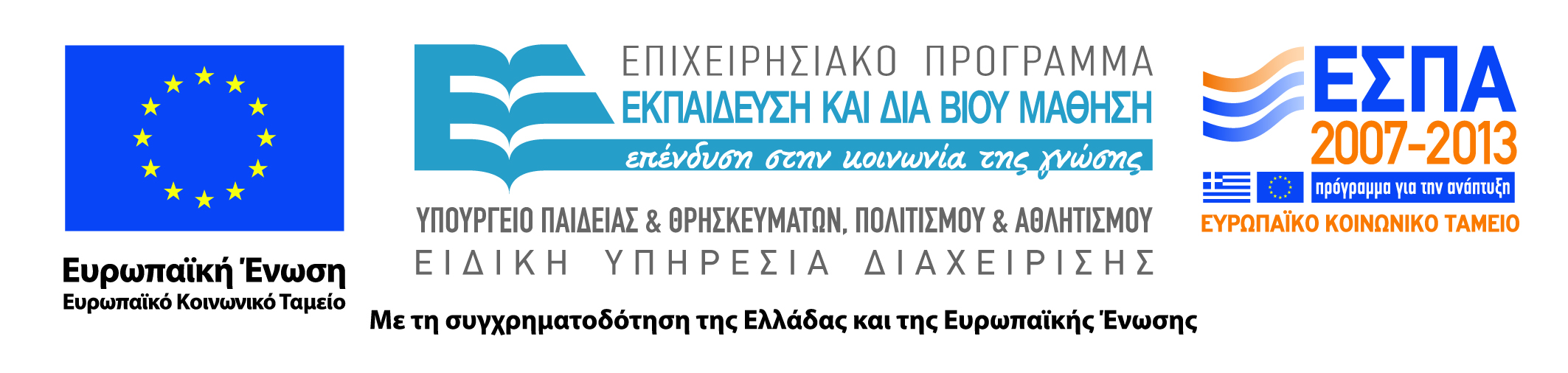 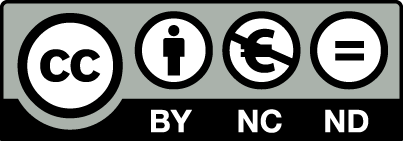 Ηθικά θέματα στην τιμολόγηση (1 από 3)
Επίδραση στον ανταγωνισμό με τη δημιουργία και εκμετάλλευση εμποδίων 
καρτέλ και συμπαιγνίες
 τεχνητά χαμηλές τιμές με  στόχο να βλάψουν τους ανταγωνιστές 
 αρπακτική τιμολόγηση (predatory pricing) 
 τιμολόγηση αποθάρρυνσης (keep out pricing) 
 τιμολόγηση εξάλειψης (extinction or destroyer pricing)
Επίδραση στον ανταγωνισμό και τον καταναλωτή με τις διακρίσεις τιμών 
 ανά πελάτη / τμήμα της αγοράς
 ανάλογα με την ποσότητα
31
Ηθικά θέματα στην τιμολόγηση (2 από 3)
Επίδραση στον καταναλωτή με διάφορους τρόπους
παραπλανητική τιμολόγηση 
κρυμμένες χρεώσεις
καταναγκαστικό μονοπώλιο = κερδοσκοπία πάνω σε υπηρεσίες πρώτης ανάγκης π.χ. σίτιση, στέγη, και ιατροφαρμακευτική περίθαλψη
 εκμετάλλευση της μειονεκτικής θέσης του καταναλωτή όταν
η υπηρεσία είναι δύσκολο να αξιολογηθεί
η δομή της τιμής είναι περίπλοκη
είναι δύσκολο να υπολογιστεί το κόστος πριν από την παροχή της υπηρεσίας
32
Ηθικά θέματα στην τιμολόγηση (3 από 3)
Κανόνες και όροι χρήσης της υπηρεσίας που διαφοροποιούν την τιμή
η ελλιπής πληροφόρηση μπορεί να δημιουργήσει την αίσθηση της αδιαφάνειας
οι πολλές λεπτομέρειες μπορεί να δημιουργήσουν την αίσθηση της εκμετάλλευσης
η μονομερής αλλαγή των όρων κατά τη διάρκεια της σύμβασης κλονίζει την εμπιστοσύνη του πελάτη
33
Τέλος Ενότητας # 8
Μάθημα: Μάρκετινγκ Υπηρεσιών, Ενότητα # 8: Τιμολόγηση και Διαχείριση Εσόδων 
Διδάσκουσα: Άννα Ζαρκάδα, Τμήμα: Οργάνωση & Διοίκηση Επιχειρήσεων
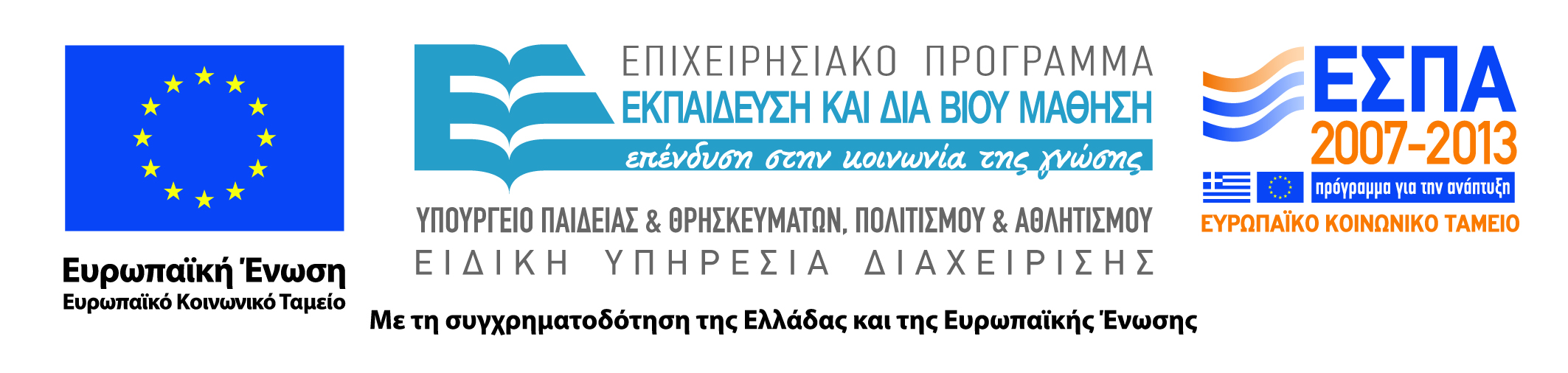 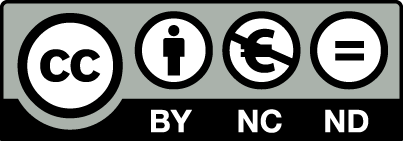